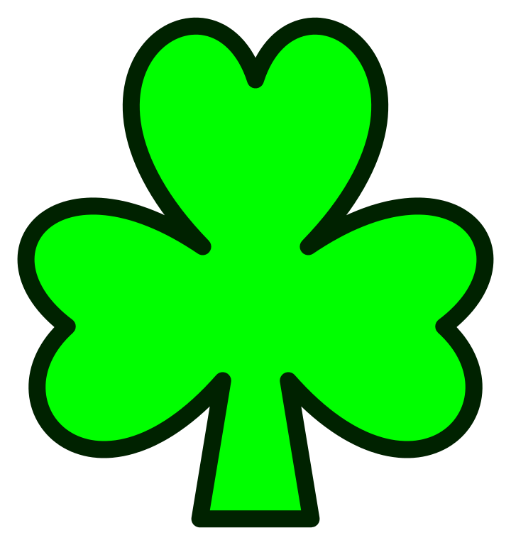 Senior Infants
Gaeilge Remote Learning
May 18th –  29th  May
In school we use the Abair Liom programme to teach Irish. Here’s how you can sign up to access the programme.
Go to FolensOnline.ie and click register
Select Teacher
Fill in a username, email and password
For Roll Number use the code:  Prim20
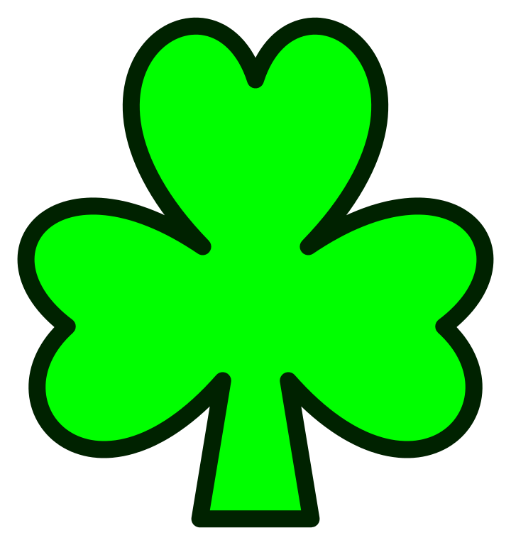 Week One Abair Liom: Sa Chistin
https://content.folensonline.ie/programmes/AbairLiom/SI/resources/Poster/AL_SI_ACT_Postaer_L05_001/index.html
Suggested Activities

Learn the song ‘Sa Chistin’
Learn the poem ‘Mo Chistin’
Éist leis an scéal (Listen to the story)
Cuardach (Click on the pictures to hear the words)
Foclóir 1 agus 2 (Listen to words and click on the right picture)
Week Two Abair Liom: Lá Fluich
https://content.folensonline.ie/programmes/AbairLiom/SI/resources/Poster/AL_SI_ACT_Postaer_L09_001/index.html
Suggested Activities
Learn the song ‘ Ag Cur Báistí’
Learn the poem ‘Lá Fluich’
Éist leis an scéal (Listen to the story)
Cuardach (Click on the pictures to hear the words)
Foclóir 1 agus 2 (Listen to words and click on the right picture) 
Cluiche (game): Pléasc an Balún (pop the balloon)
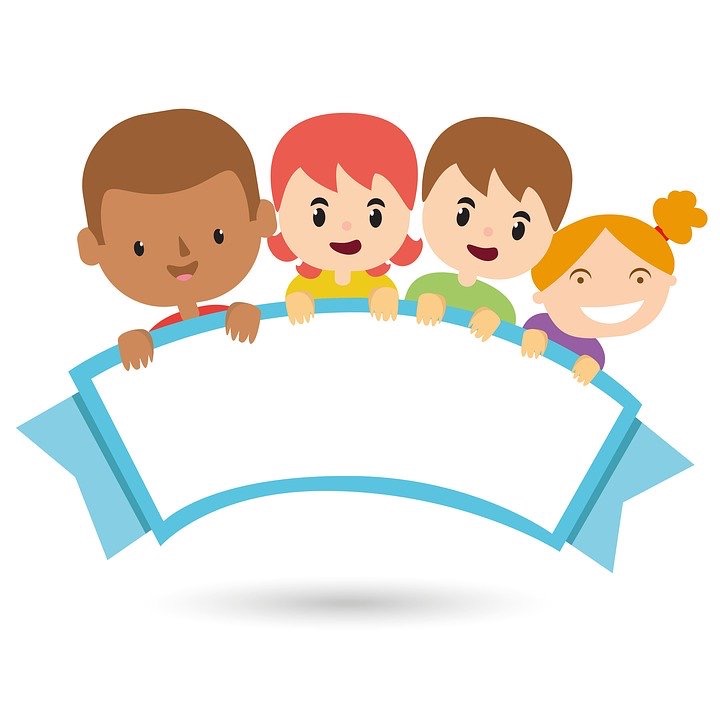 Extra Activities….
Here is a lovely song ‘as Gaeilge’ to learn.
https://content.folensonline.ie/programmes/AbairLiom/JI/resources/Poster/AL_JI_ACT_Postaer_L26_001/index.html
Éist leis an scéal (Listen to the story)
https://www.youtube.com/watch?v=Sn1mxujspEA
Maith thú!
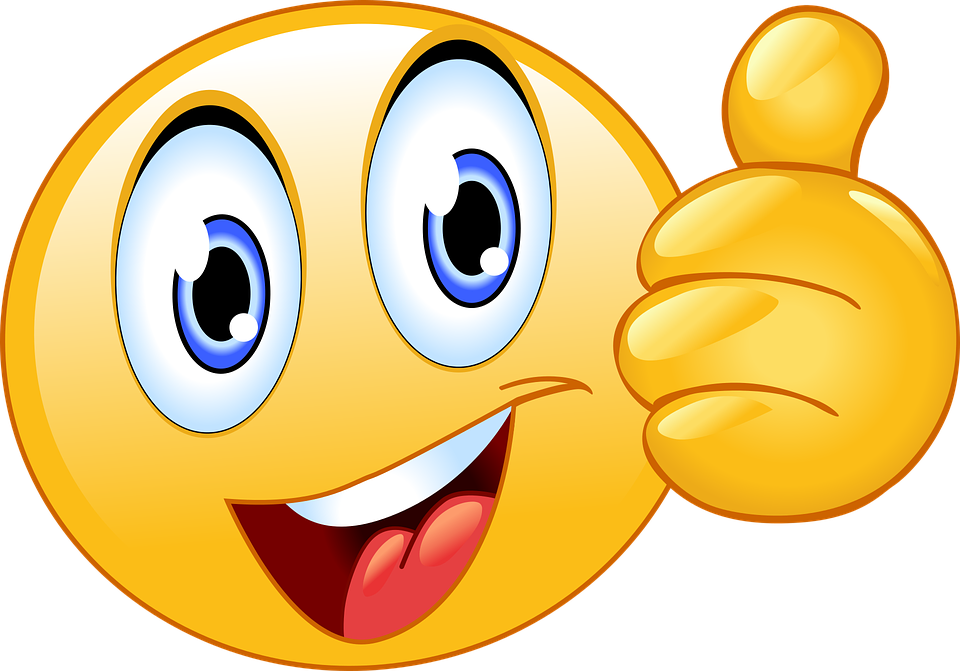